A           B           C           D          E            F            G
1
Exemple
(__ __)
1


2


3


4


5


6


7
F   4
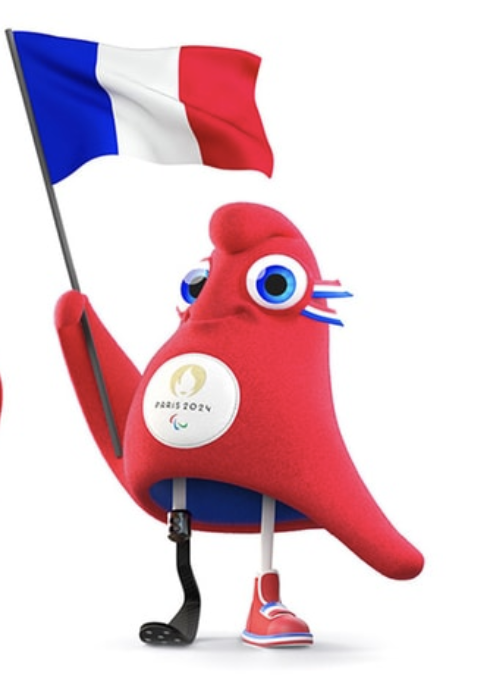 A           B           C           D          E            F            G
2

(__ __)
1


2


3


4


5


6


7
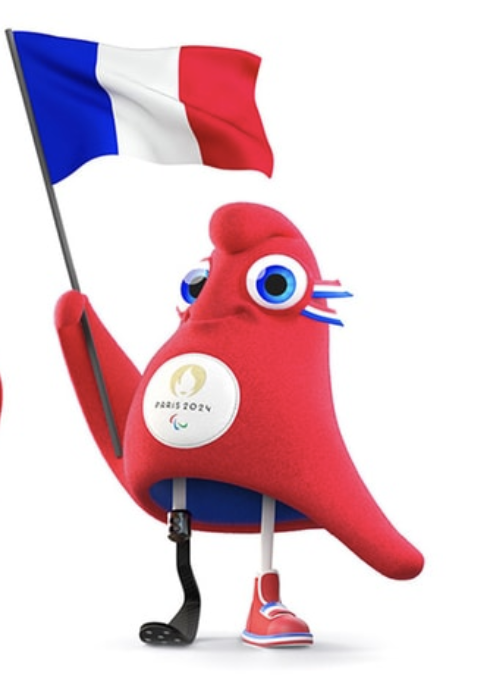 A           B           C           D          E            F            G
3

(__ __)
1


2


3


4


5


6


7
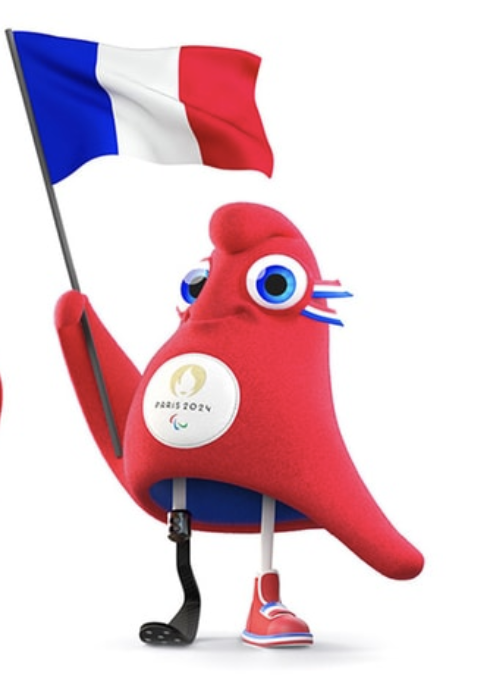 A           B           C           D          E            F            G
4

(__ __)
1


2


3


4


5


6


7
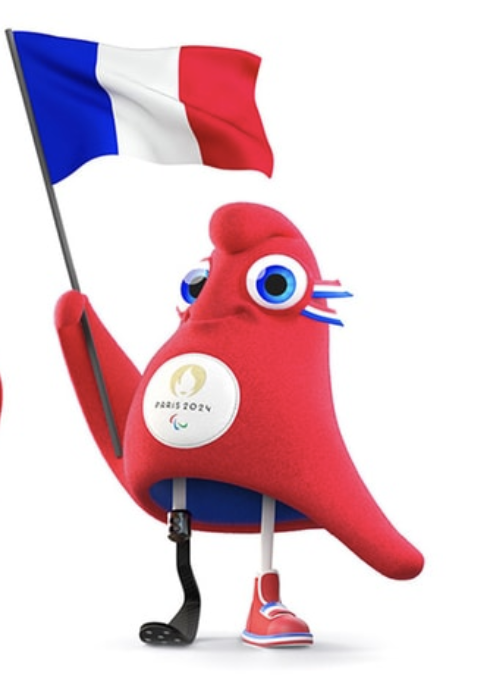 A           B           C           D          E            F            G
5

(__ __)
1


2


3


4


5


6


7
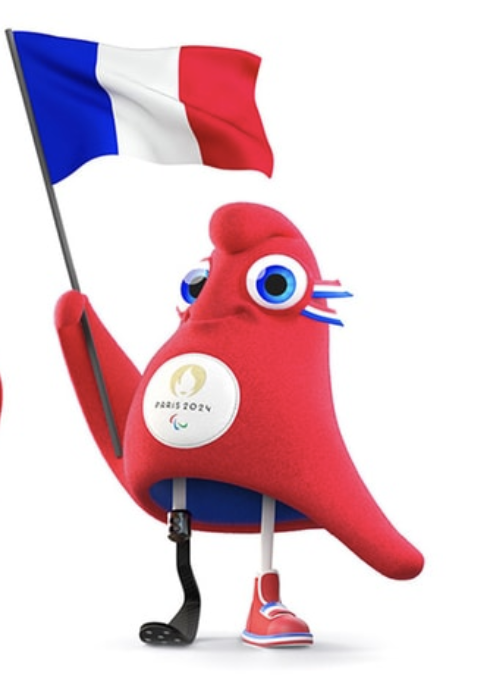 A           B           C           D          E            F            G
6

(__ __)
1


2


3


4


5


6


7
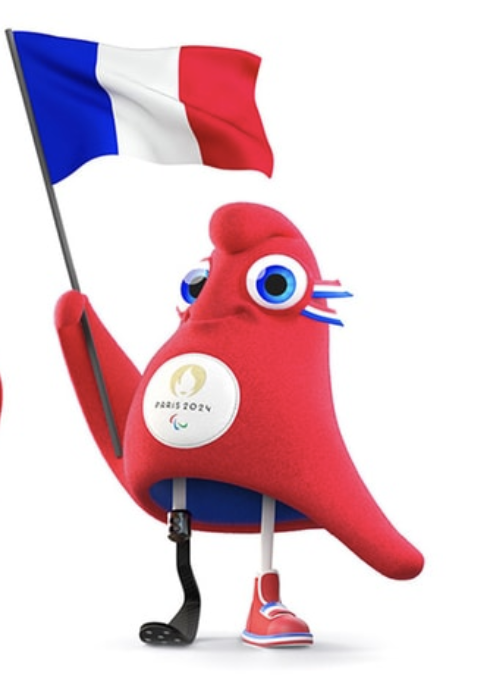 A           B           C           D          E            F            G
7

(__ __)
1


2


3


4


5


6


7
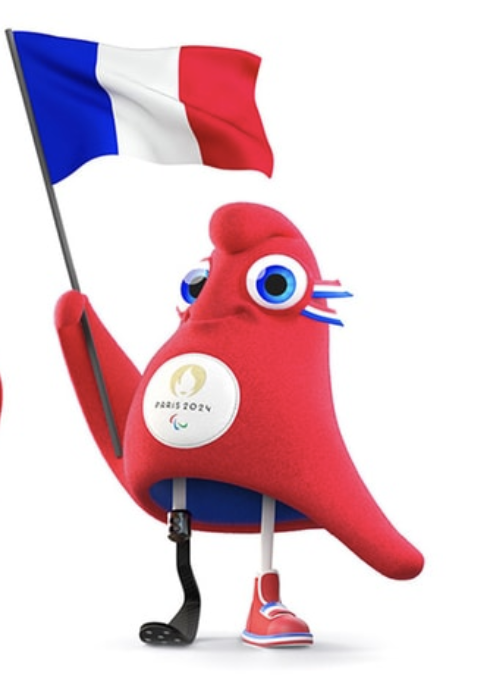 A           B           C           D          E            F            G
8

(__ __)
1


2


3


4


5


6


7
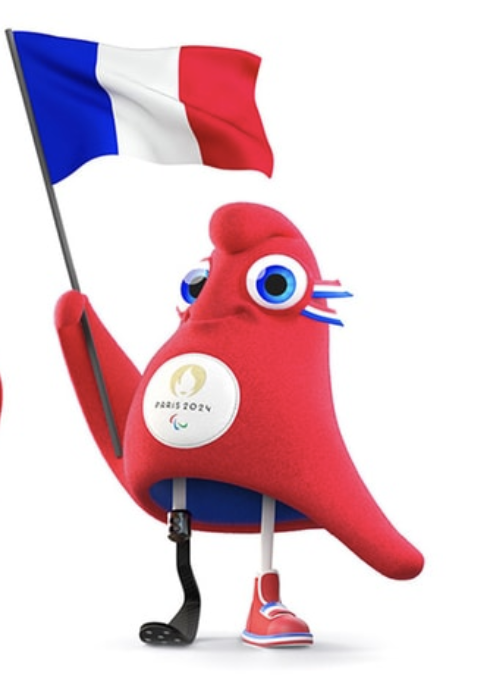 A           B           C           D          E            F            G
9

(__ __)
1


2


3


4


5


6


7
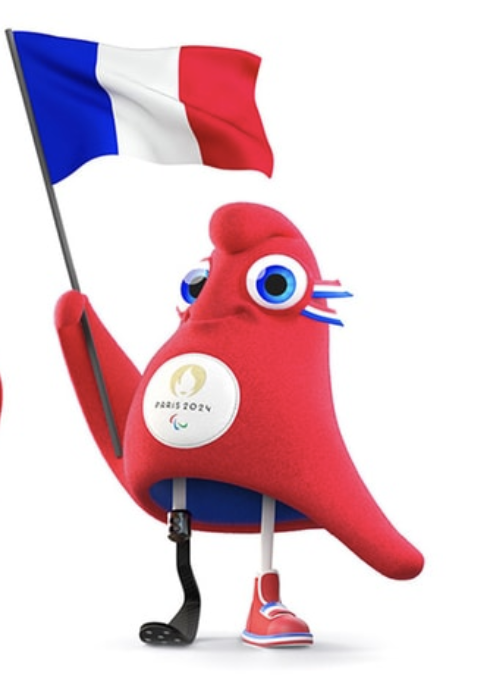 A           B           C           D          E            F            G
10

(__ __)
1


2


3


4


5


6


7
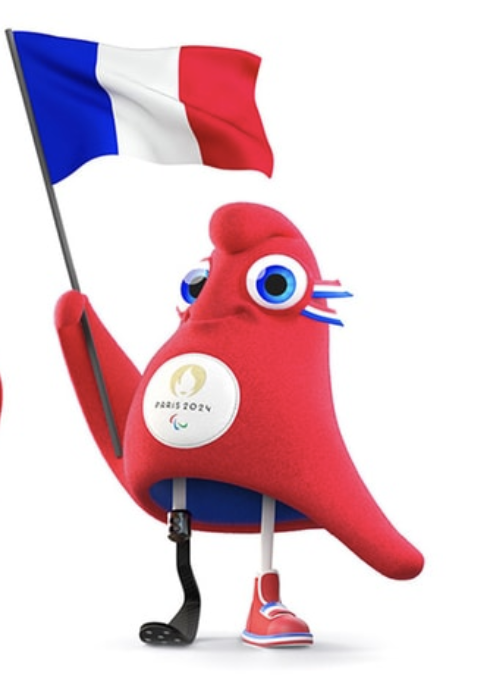